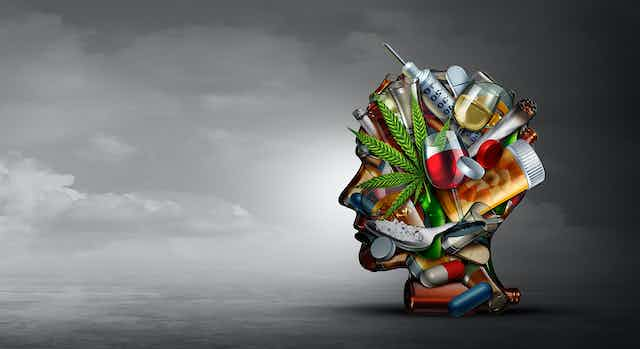 ORDENANZA METROPOLITANA
PREVENCIÓN Y ATENCIÓN INTEGRAL DEL FENÓMENO BIOPSICOSOCIAL Y ECONÓMICO DEL USO Y CONSUMO DE ALCOHOL, TABACO Y OTRAS DROGAS.
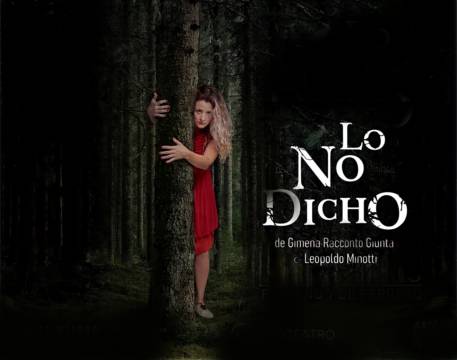 A DICCIÓN
Del latín a ddictĭo
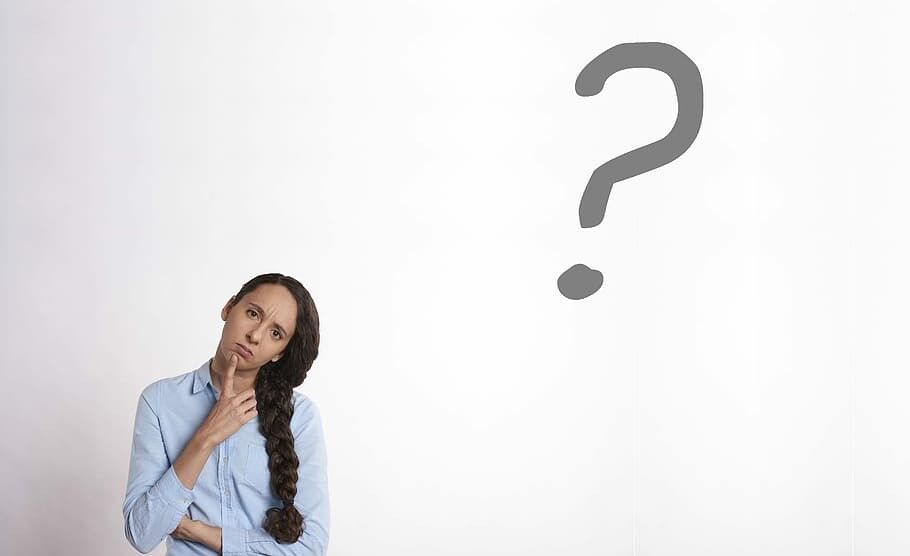 ADICCIÓN
Hábito que domina la voluntad. 
Dependencia a una sustancia, una actividad o una relación. 
Control de los pensamientos y los comportamientos para satisfacer sus deseos
Perdida de noción de la realidad.
pueden cometer ilícitos, distanciarse de sus seres queridos y poner en riesgo su propia integridad.
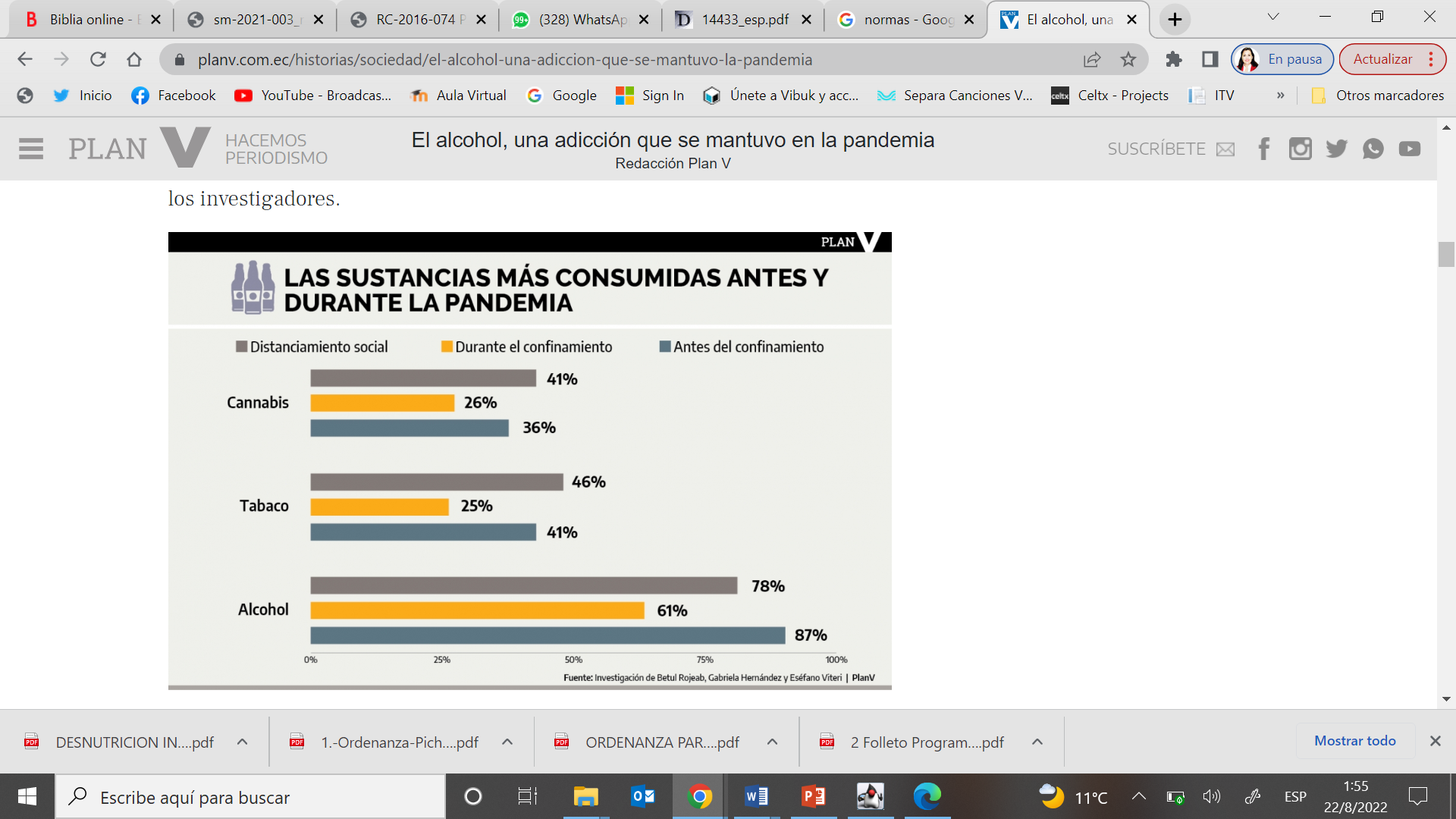 Realidad Actual
Eliminación del CONSEP y de la SETED
Datos oficiales incompletos y desactualizados 
Concepción del fenómeno socio económico de las drogas dejando de lado BIO SICO
Ausencia de política pública real que aborde la prevención integral del fenómeno biopsicosocial y económico de las drogas desde una visión institucional municipal enfocada fundamentalmente en fortalecer los factores protectores y la reducción de los factores de riesgo de consumo, basadas en la corresponsabilidad de todos los actores sociales 
Dar cumplimiento a lo dispuesto en La Ley Orgánica contra el Consumo y Microtráfico de Drogas.
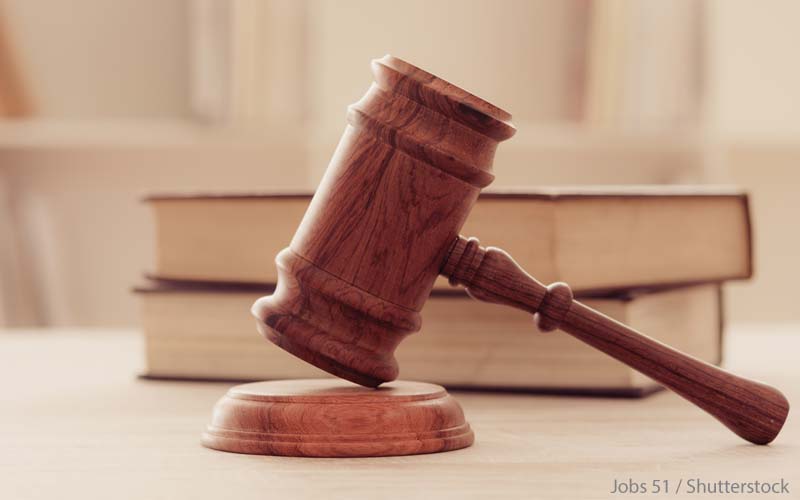 MARCO NORMATIVO
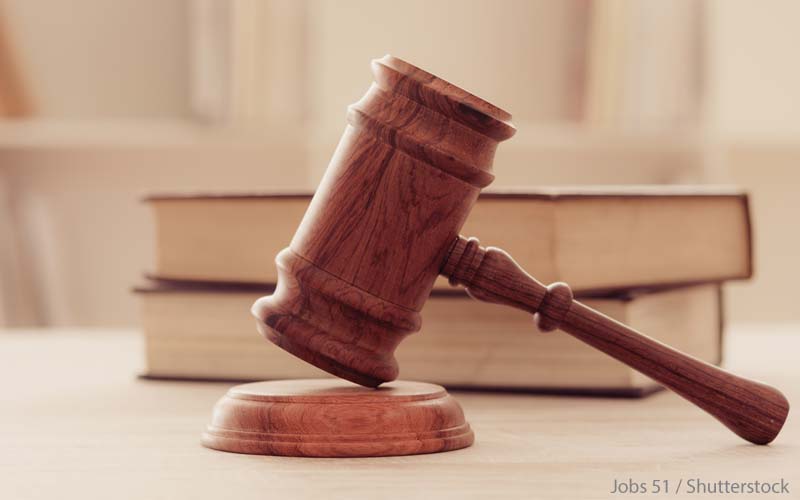 Constitución de la República del Ecuador
Artículo 14:
 	«Se reconoce el derecho de la población a vivir en un ambiente sano y ecológicamente equilibrado, que garantice la sostenibilidad y el buen vivir, sumak kawsay.»;
Artículo 364 :
 	«Las adicciones son un problema de salud pública. Al Estado le corresponderá desarrollar programas coordinados de información, prevención y control del consumo de alcohol, tabaco y sustancias estupefacientes y psicotrópicas; así como ofrecer tratamiento y rehabilitación a los consumidores ocasionales, habituales y problemáticos. En ningún caso se permitirá su criminalización ni se vulnerarán sus derechos constitucionales.»
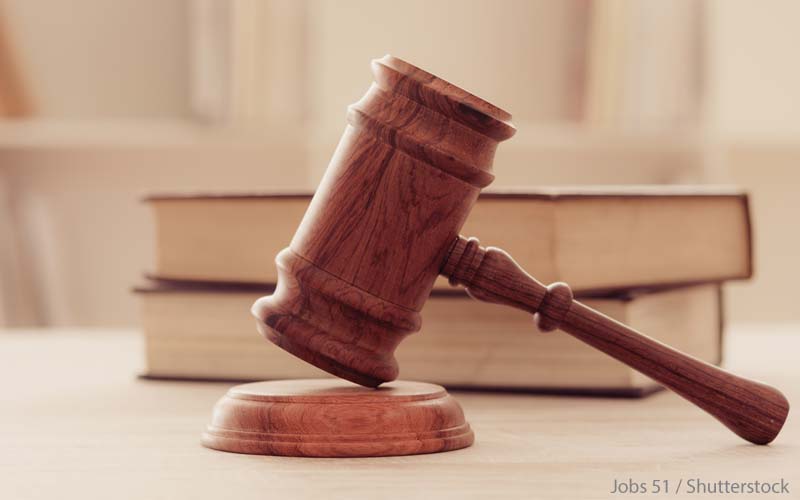 COOTAD
Artículo 84 el literal t) determina que:
 son funciones del gobierno del distrito autónomo metropolitano «Implementar planes y programas destinados a la prevención integral del fenómeno socioeconómico de las drogas, conforme con las disposiciones legales sobre esta materia y en el marco de la política nacional.»
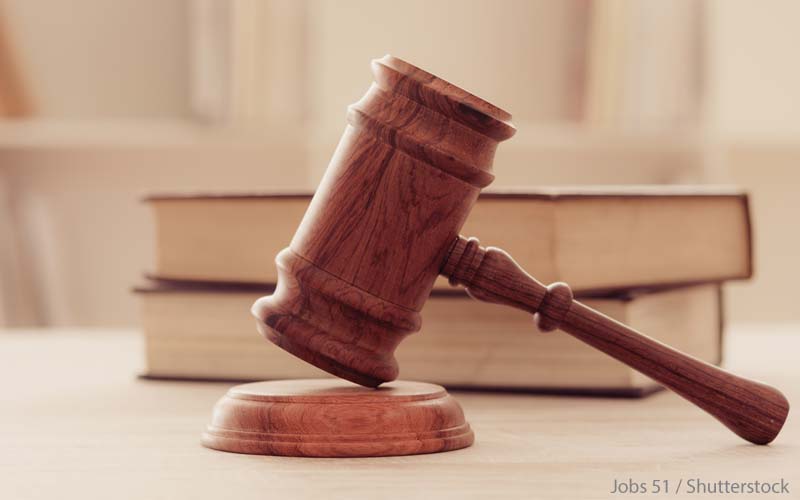 La Ley Orgánica de Prevención Integral del Fenómeno Socio Económico de las Drogas y de Regulación y Control del Uso de Sustancias Catalogadas Sujetas a Fiscalización «LOPDROG» y su Reglamento General
Definen como:
Fenómeno Socio Económico de las drogas a los impactos y consecuencias sociales, económicas, políticas, culturales y de seguridad ciudadana que se generan por la relación entre los individuos, familia, comunidad y Estado con las drogas.
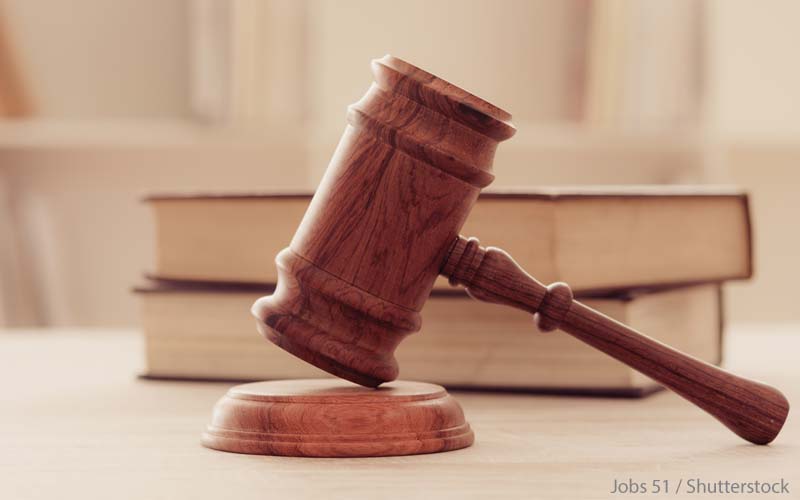 La Ley Orgánica contra el Consumo y Microtráfico de Drogas
Incorpora reformas LOPDROG:
«Los gobiernos autónomos descentralizados podrán impulsar y apoyar la creación y mantenimiento de centros de tratamiento ambulatorio o centros especializados en coordinación con las entidades del sector público, privado, organizaciones sociales y de la cooperación internacional. Para ello, podrán utilizar recursos propios o provenientes de transferencias del Estado Central, así como aquellos asignados por el Fondo Nacional para la Prevención Integral de Drogas.»
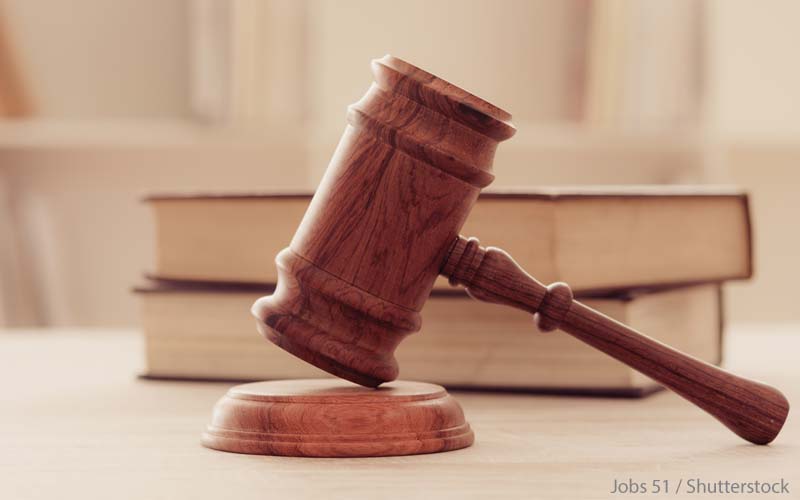 Gobiernos Autónomos Descentralizados «GAD’S»
Implementar planes y programas destinados a la prevención integral, con especial asistencia a los grupos de atención prioritaria. 
Impulsar campañas de prevención del consumo de todo tipo de drogas aprovechando las tecnologías de la información y comunicación, especialmente en los espacios accesibles y de uso frecuente por parte de niños, niñas, adolescentes y jóvenes.
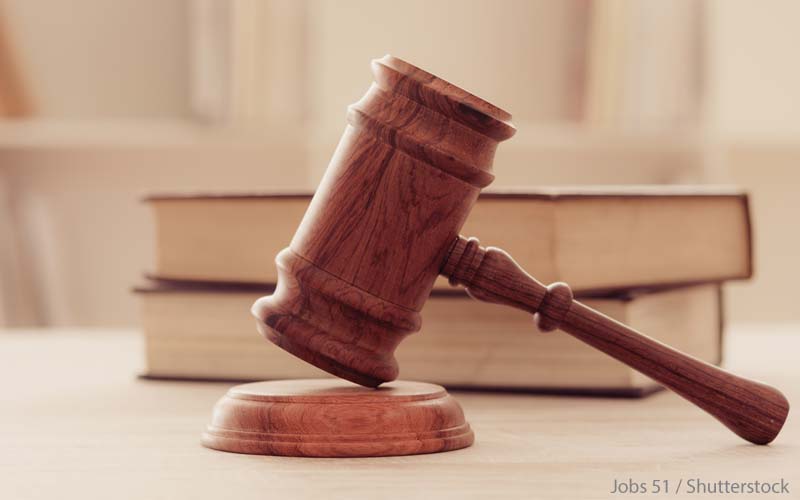 Gobiernos Autónomos Descentralizados «GAD’S»
Impulsar y apoyar la creación y mantenimiento de centros de tratamiento ambulatorio o centros especializados en coordinación con las entidades del sector público, privado, organizaciones sociales y de la cooperación internacional.
Desarrollar actividades de monitoreo y vigilancia en los centros educativos, públicos y privados, así como en sus exteriores.
Coordinar con La Policía Nacional, las acciones de persuasión, disuasión, vigilancia y control del uso y consumo de drogas en espacios públicos.
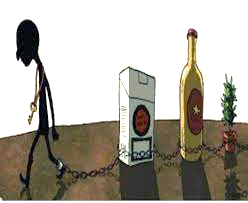 PREVENCIÓN Y ATENCIÓN INTEGRAL DEL FENÓMENO BIOPSICOSOCIAL Y 
ECONÓMICO DEL USO Y CONSUMO
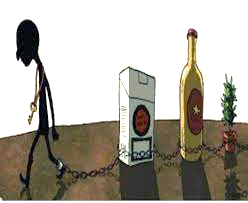 OBJETO
Promover la prevención y atención integral de las adicciones
Reducción de riesgos e impactos asociados
Atender las consecuencias físicas, psicológicas, sociales, económicas, culturales y de seguridad ciudadana que se derivan de este problema de salud pública.
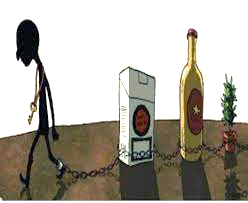 INSTITUCIONALIDAD
Ente Director  Secretaria de Salud, incorporará los programas, proyectos o planes permanentes y necesarios a los Planes Operativos Anuales de las Unidades Metropolitanas de Salud. 
De la Ejecución en el ámbito de la promoción de la salud y la prevención integral  La Dirección metropolitana responsable de la Promoción de la Salud y Prevención de la Enfermedad, a través de la Coordinación de Prevención Integral de Adicciones. 
De la Ejecución en el ámbito del diagnóstico y tratamiento (Atención Integral)  Las Unidades Metropolitanas de Salud, actuarán como dependencias ejecutoras, quienes deberán implementar los protocolos y normativa actual establecida para el efecto, por la Autoridad Sanitaria Nacional, incorporarán e implementarán programas o proyectos permanentes en su Plan Operativo Anual. Para el caso particular de los planes que sean promovidos en el marco del diagnóstico y
Presupuesto  Las Unidades Metropolitanas de Salud, o quién haga sus veces, deberán garantizar la asignación de recursos económicos suficientes de forma anual o cuando fuere necesario a través de las gestiones administrativas pertinentes.
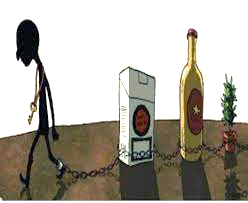 REMEPRA-Q
COMPONENTE PRIVADO
COMPONENTE PUBLICO
Secretaría de Salud
Dirección de promoción y prevención
Unidades de Salud
Secretarías de Educación, Recreación y Deporte 
Secretaría de Inclusión Social
Secretaría de Cultura
Entidades articuladoras 
Patronato San José.
Centros de Atención ambulatorios 
Centros especializados con internamiento
Casas de acogida o albergues.
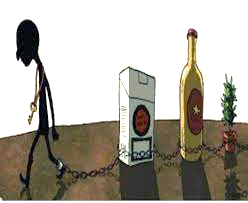 PLAN DE ATENCIÓN INTEGRAL
TRATAMIENTO Y REHABILITACIÓN
PROMOCIÓN Y PREVENCIÓN
Considerar  el enfoque de salud pública y seguridad del paciente; ciclos de vida; y derechos humanos.
Coordinar  Secretarías de Educación, Recreación y Deporte, Secretaría Inclusión Social, Secretaría de Cultura, sociedad civil debidamente organizada, Consejo de Protección de Derechos del Distrito Metropolitano de Quito, Cuerpo de Agentes Metropolitanos de Control de Quito y miembros de la fuerza pública.
Propiciar  la participación de jóvenes, prestando especial énfasis a los grupos de atención prioritaria, la comunidad, la familia.
Sistema Nacional de Salud Pública tipología vigente
Diagnóstico, tratamiento y rehabilitación  asistencial intramural correspondiente al segundo nivel de atención conforme a lo establecido los protocolos, instructivos, manuales con matrices, formatos y flujos para referencia, derivación, contra referencia, referencia inversa y transferencia de usuarios o pacientes.
ESTRATEGIA INTEGRAL
Equipo Móvil de Atención General  prestaciones ambulatorias de baja complejidad de primer nivel de atención y realizarán acciones de promoción de la salud, prevención y atención extramural en salud mental y de medicina general, enmarcadas en el abordaje de las adicciones, detección de factores de riesgo y referencia de pacientes a los consultorios de especialidad de segundo nivel de atención en la Unidades Metropolitanas de Saludo quien haga sus veces.
Unidades Metropolitanas de Salud Las Unidades Metropolitanas de Salud, brindarán atención médica y psicológica especializada intramural de segundo nivel de atención, a través de consultorios de Especialidad de Adicciones (CEA), 

Las Unidades Metropolitanas de Salud optimizará el talento humano de acuerdo a la necesidad, será definido con base en el perfil epidemiológico de la población, demanda y capacidad operativa establecidos por la Secretaría de Salud, o quien haga sus veces.
Perfil sugerido:
Atención médica especializada  deberán acreditar formación profesional en medicina general y especialidad médica en psiquiatría, 
Atención psicológica especializada  formación en psicología clínica, pudiendo contar además con título de cuarto nivel en prevención de adicciones o afines,
ESTRATEGIA INTEGRAL
COMPONENTE PRIVADO RED  dar cumplimiento promover e impulsar la creación de centros de Atención 
Cooperación o Colaboración a fin de fortalecer, impulsar y promover la creación o desarrollo de centros clínicos ambulatorios de segundo nivel de atención, así como los centros especializados de tercer nivel de atención.
Instrumentos para la Cooperación o Colaboración  “Guía que contiene el procedimiento para la suscripción, registro, seguimiento y custodia de los convenios del Municipio del Distrito Metropolitano de Quito”  contenido en la Resolución A 0009 del 23 de agosto de 2003
Gestión del Componente Privado 
Establecimiento de cartera de servicios y tarifario de los Centros de Atención (ambulatorios y de internamiento)
GENERACIÓN DE CONOCIMIENTO E INVESTIGACIÓN
Comités de Ética de Investigación  para generar conocimiento e investigación en salud para la prevención de adicciones
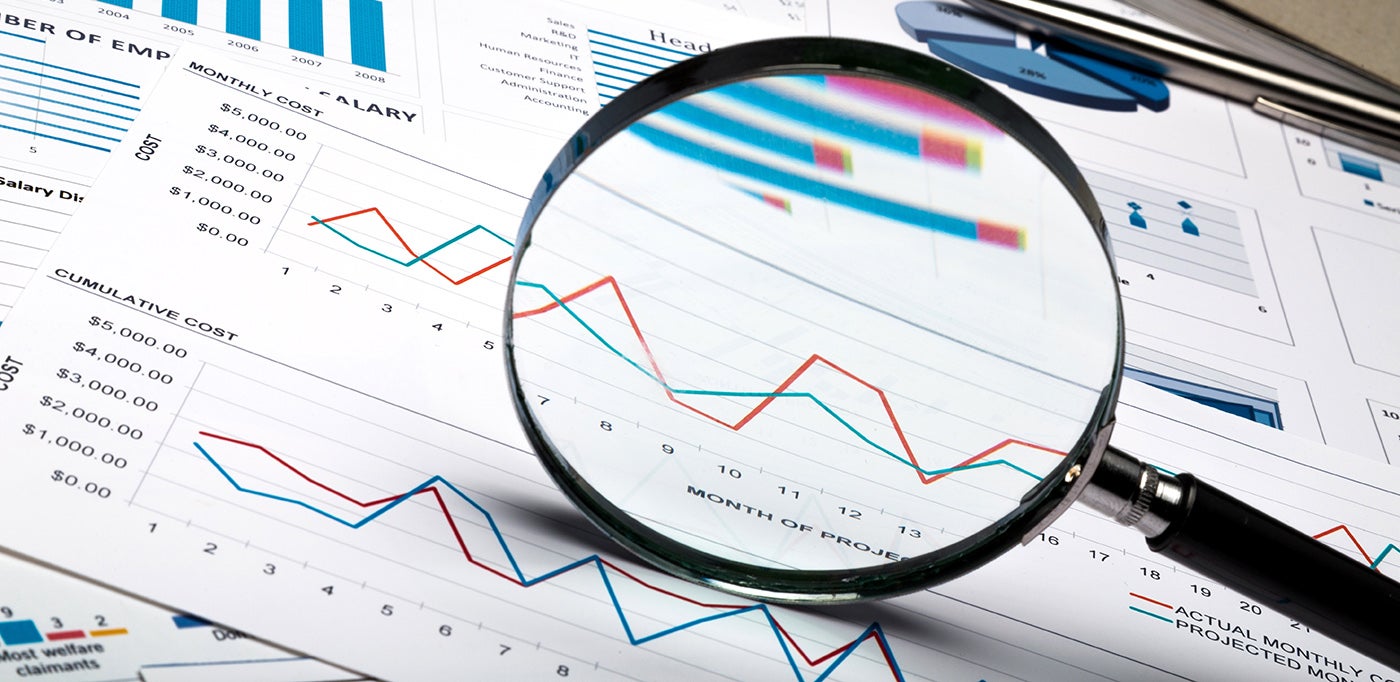 Muchas gracias¡¡¡
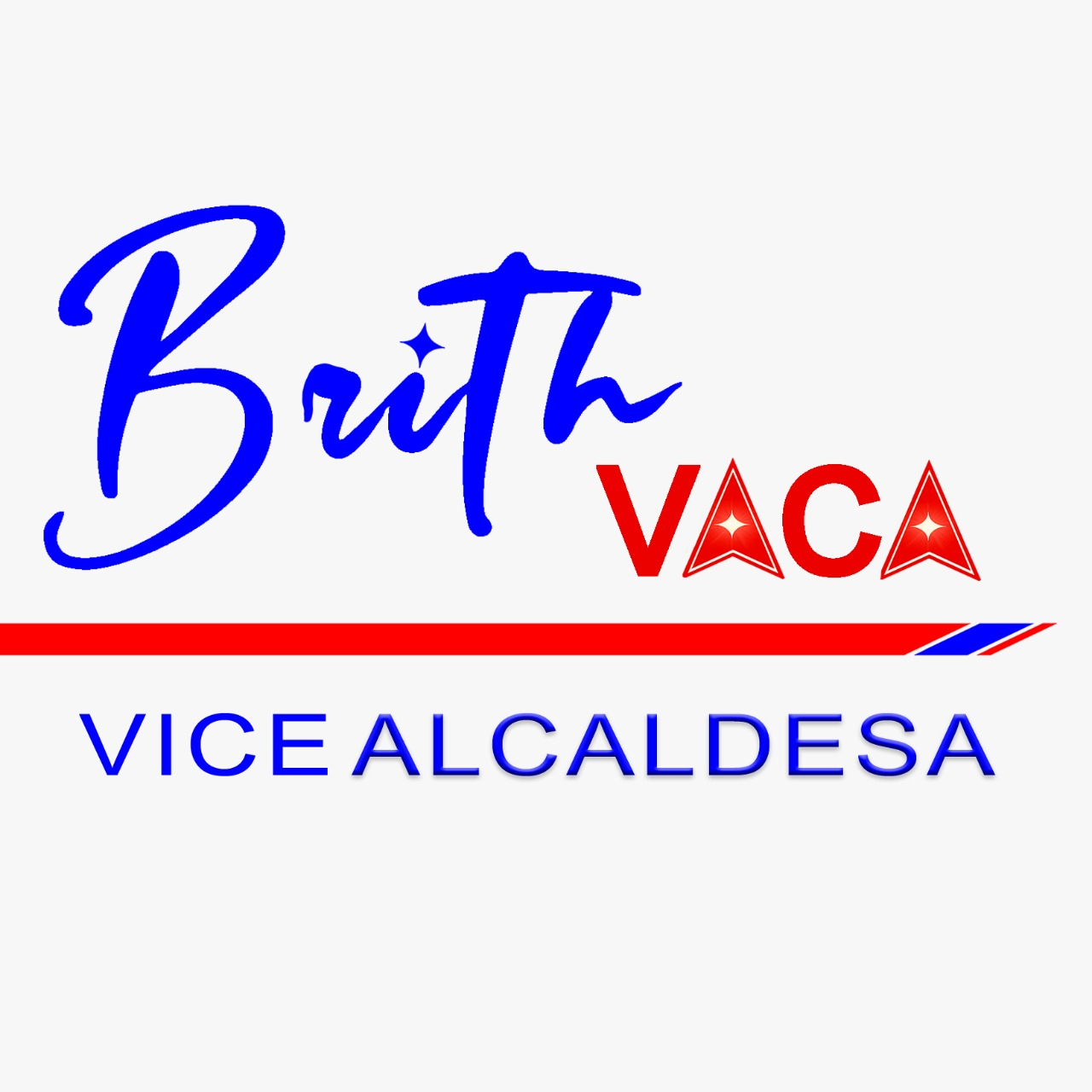